La révolution
En 1789, la France est un pays de 26 millions d’habitants.
Il y a trois catégories sociales
Les trois ordres sont:
Noblesse, clergé, le Tiers-État
Le roi s’appelle Louis XVI
Sa femme s’appelle Marie-Antoinette
Elle est Au-trichienne
On n’aime pas la reine
Le roi est fort
La France aide les Américains
On se bat contre les Anglais
Le 19 octobre 1781 les Français et les Américains gagnent
La guerre coûte très chère
La France est ruinée
Les riches ont des privilèges
Le Premier ministre s’appelle Necker
Il veut faire comme Robin des Bois
Les riches n’aiment pas Necker
Necker est renvoyé
hiver 1788-89, le petit peuple a très faim et très froid
Les récoltes sont mauvaises
oui, volontiers, où sont les cabines d’essayage?
Les gens ont faim
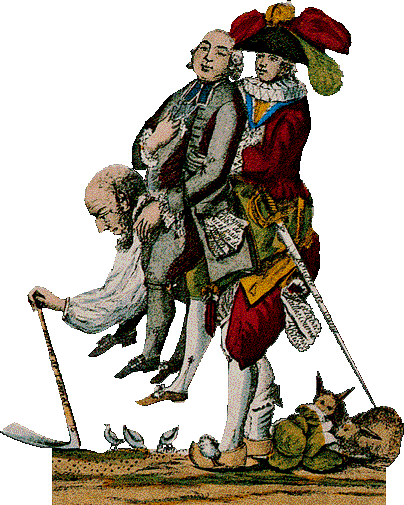 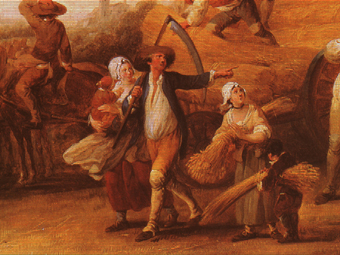 Le roi ne sait pas gouverner
Que faire?
”Le pauvre homme”
”Il est bon”
Le roi aime la chasse et la serrurerie
Pourquoi je ne peux pas quitter ma place?
Les Etats Généraux
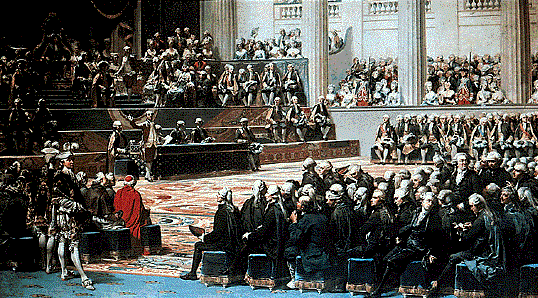 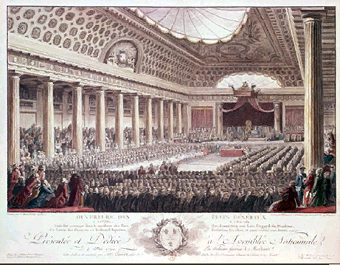 Ouverture des Etats Généraux 
Versailles le 5 mai 1789
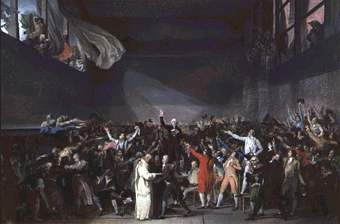 Serment du Jeu de Paume 
Versailles le 20 juin 1789
vous voulez essayer un autre modèle?
nej, tack, jag ska ta den gula
non merci, je vais prendre le jaune
mycket bra, den är mycket fin på er
très bien, il est très joli sur vous
tack, hur mycket kostar den?
merci, il coûte combien?
den är på rea idag, 12 euro
il est en solde aujourd’hui, 12 euros
vilken tur
quelle chance
önskar ni något annat kanske?
vous désirez autre chose peut-être?
ja, har ni tjocka tröjor?
oui, vous avez des gros pulls?
självklart, se här den senaste modellen
bien sûr, voilà le dernier modèle
den är magnifik!
il est magnifique!
vill ni ha den?
vous le voulez?
ja, jag tar den genast
oui, je le prends tout de suite
jaha, är det allt? det kostar er 28 euro tack
alors, c’est tout? cela vous fait 28 euros, svp
varsågod 30 euro
voilà 30 euros
tack och här är er växel, tack och hej då
merci et voilà votre monnaie; merci et au revoir
tack, hej då och ha en trevlig dag
merci, au revoir et bonne journée
tack det samma
merci, pareillement